Primary Packed Lunch Menu 
Week 1, 2 & 3
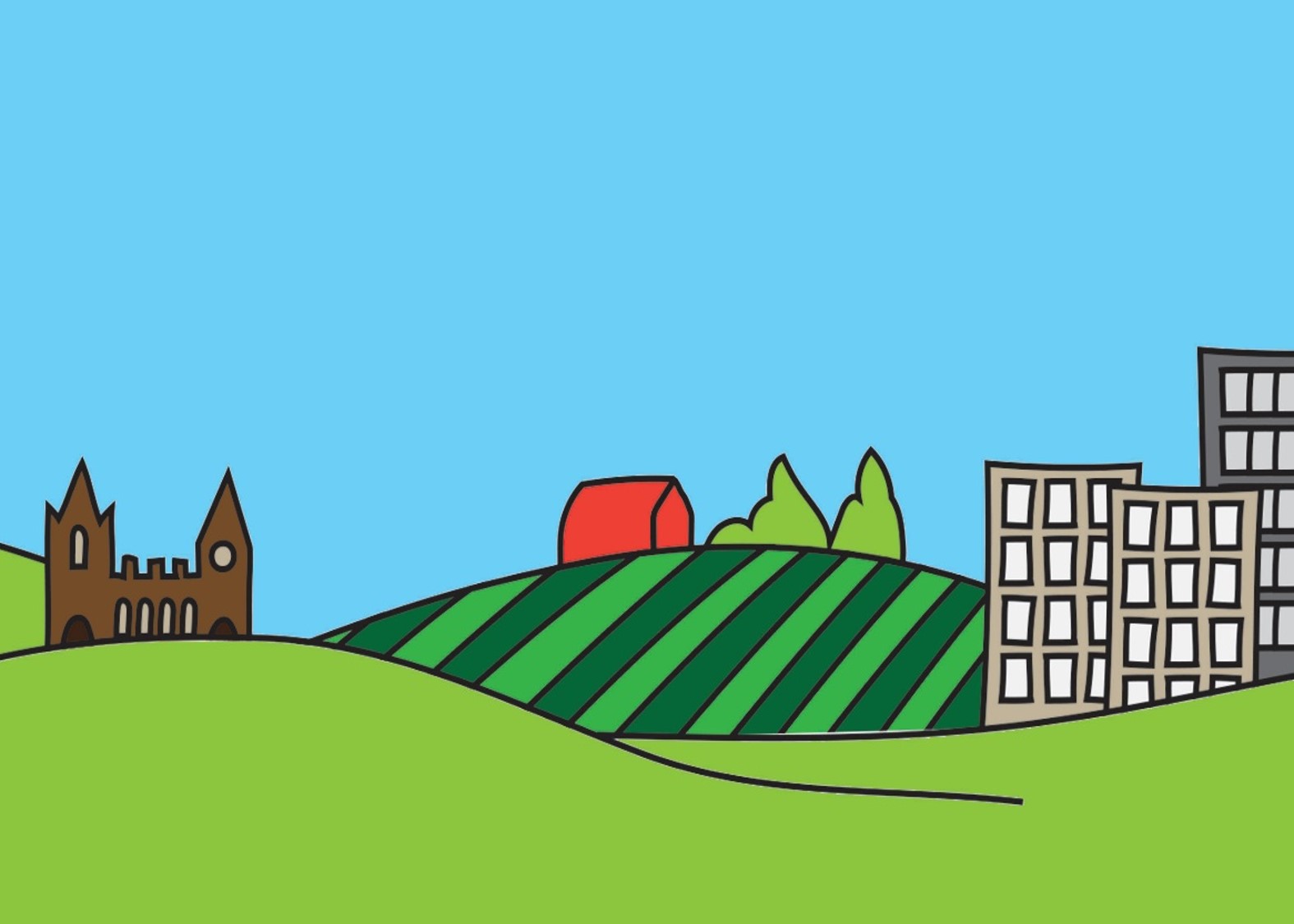 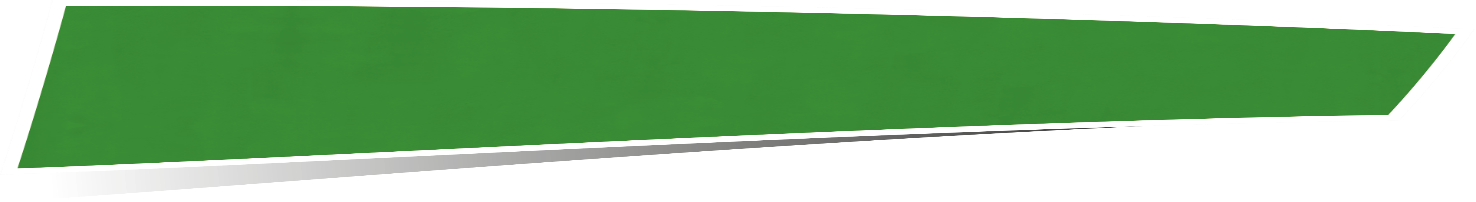 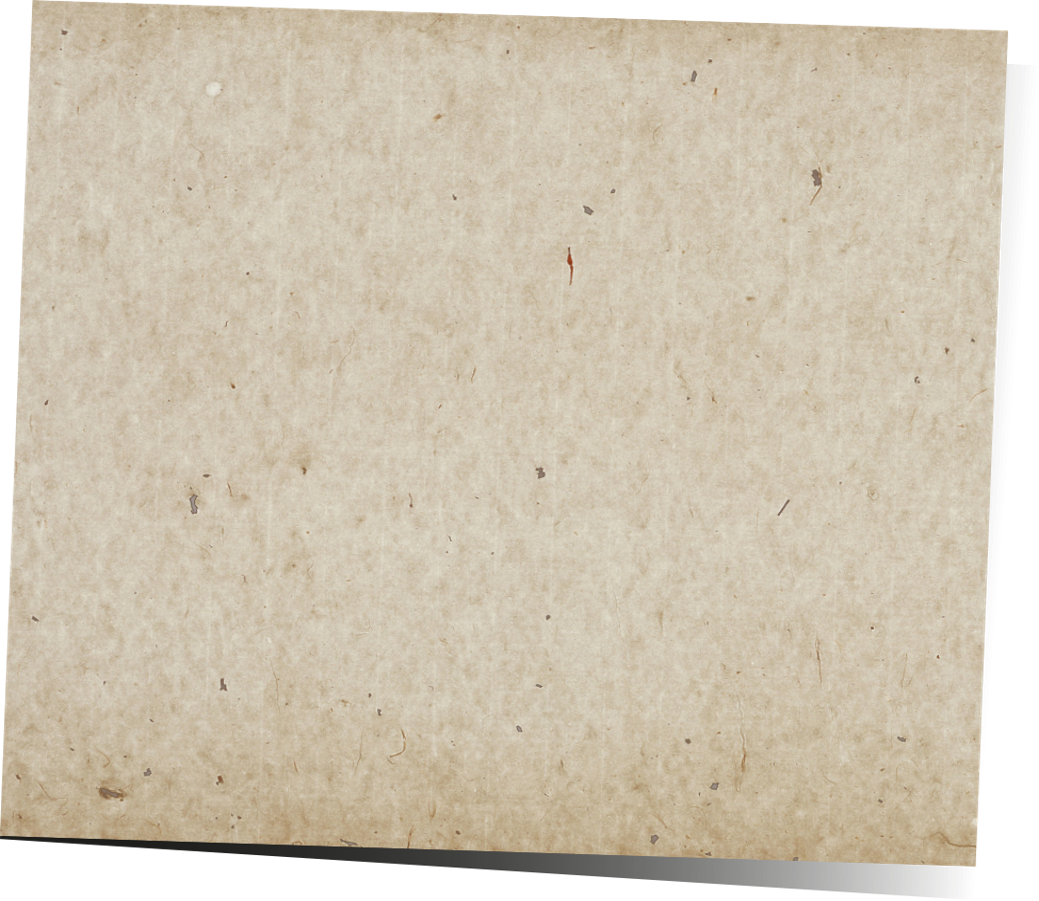 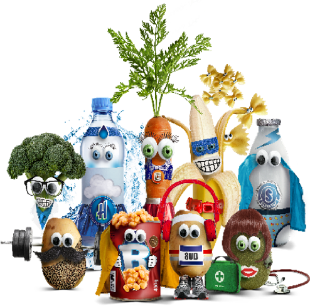